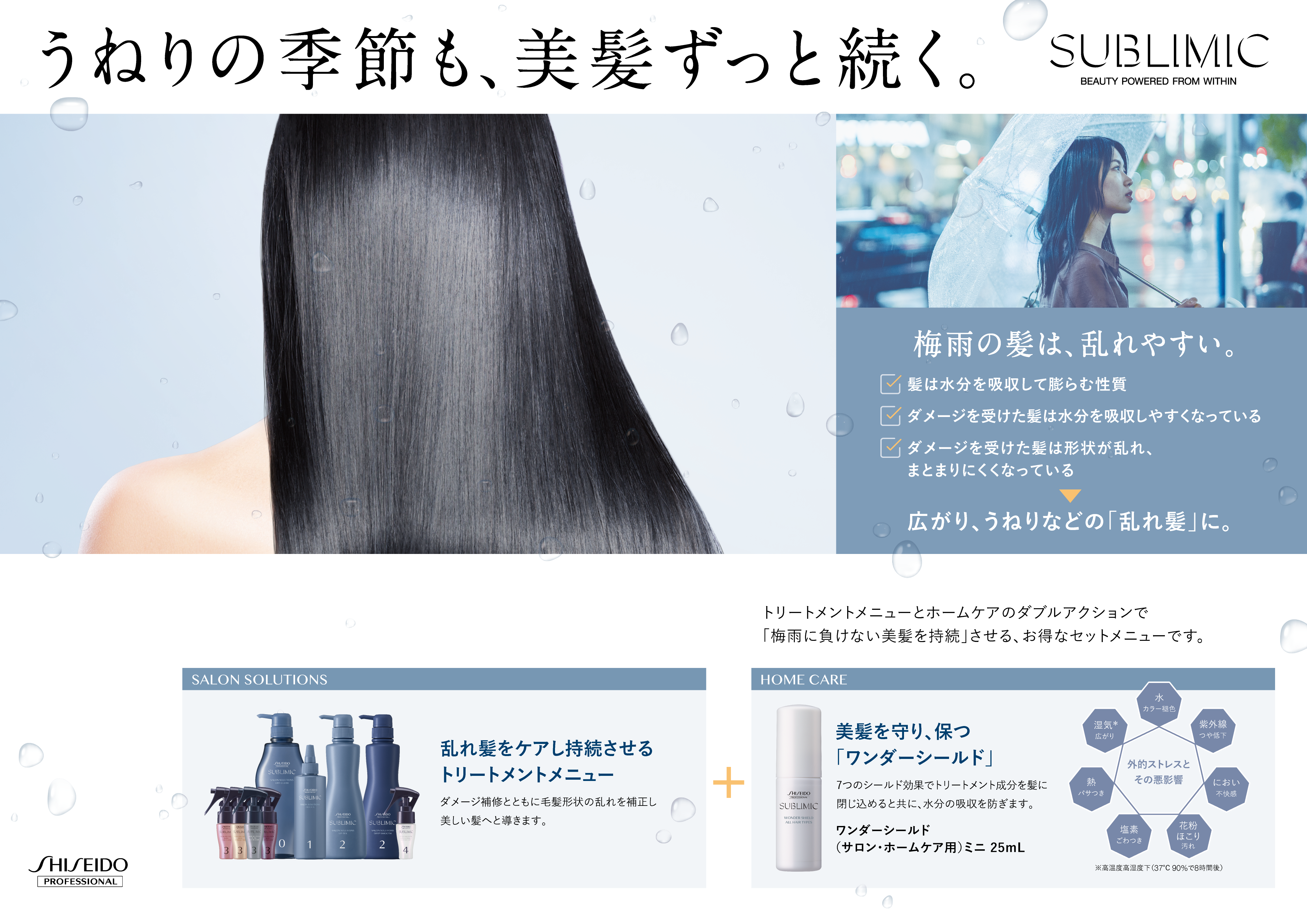 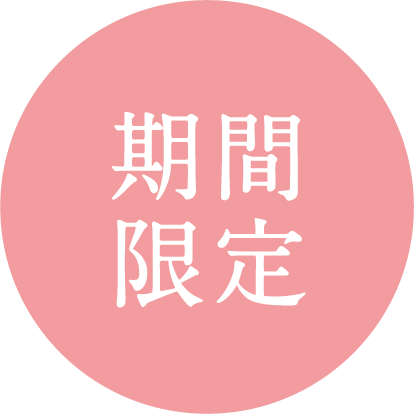 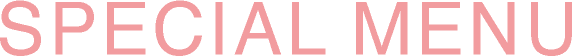 梅雨の美髪トリートメント ¥00000